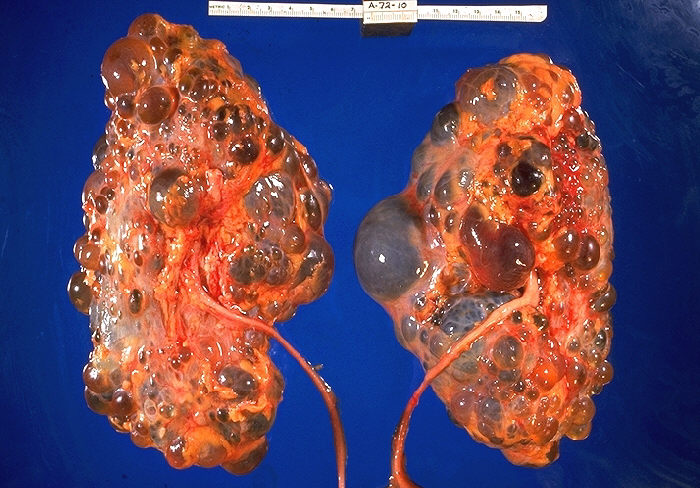 When the kidneys are lost
Damien Ashby
kidney functions
oedema
fluid compartment volumes
			ECF	Na
			ICF	H2O
electrolyte balance
			K
			pH
excretion of metabolic wastes
			urea
			loads of others
hormones
			erythropoietin
			vitamin D
high K
nausea
pericarditis
encephalopathy
fluid overload
peripheral oedema
pulmonary oedema
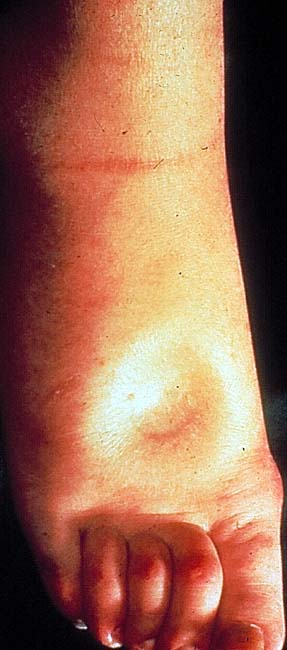 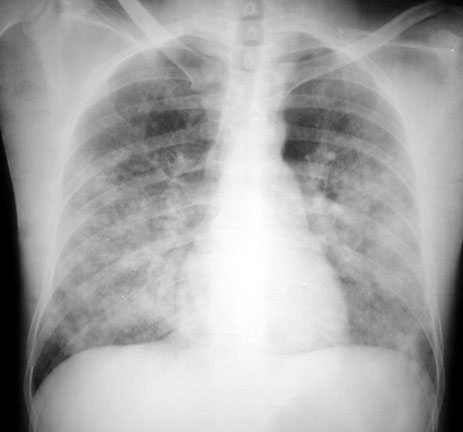 hyperkalaemia
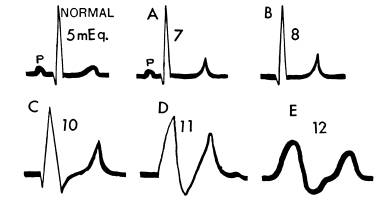 tall T waves
loss of P waves
broad QRS
bradycardia
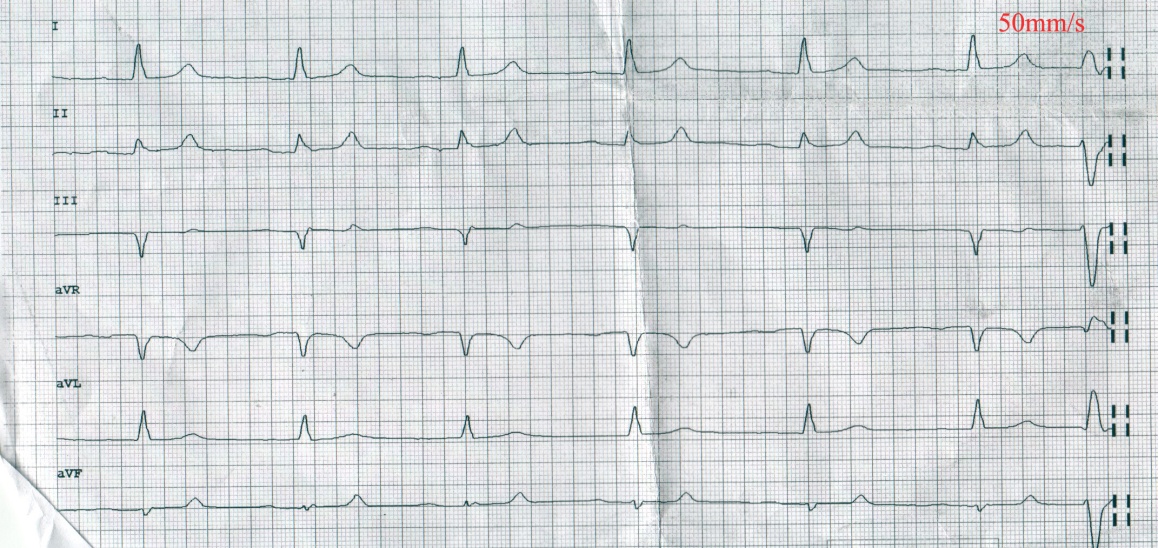 renal replacement therapy
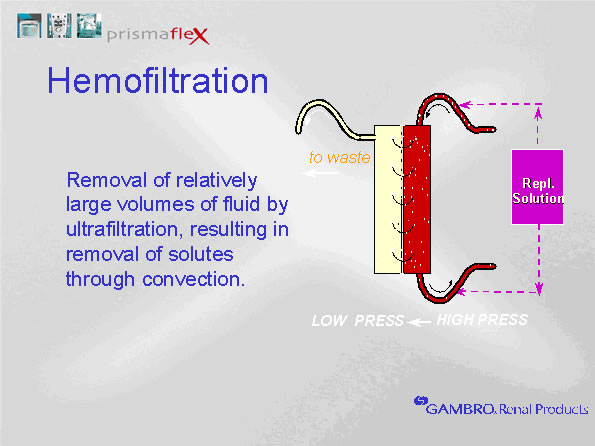 filtration
dialysis
transplant
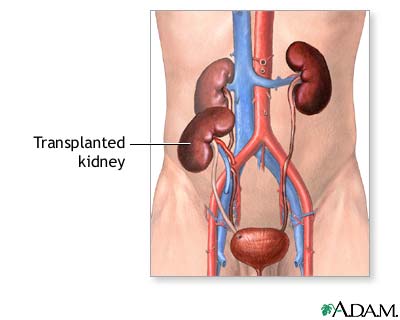 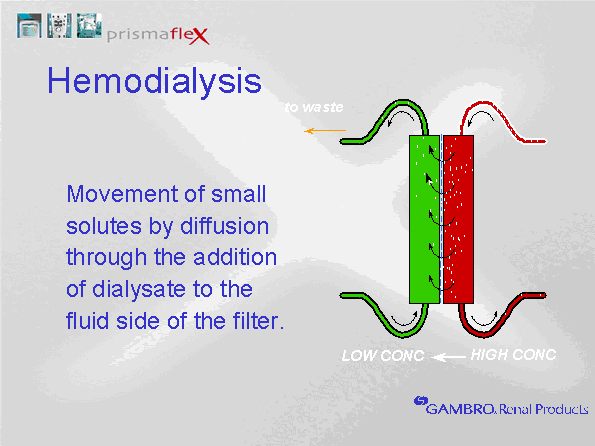 home HD
1.1
hospital HD
25.2
transplant
46.6
satellite HD
16.9
automated PD
4.2
manual PD
6.0
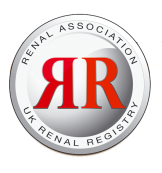 UK Renal Registry 11th Annual Report
haemodialysis
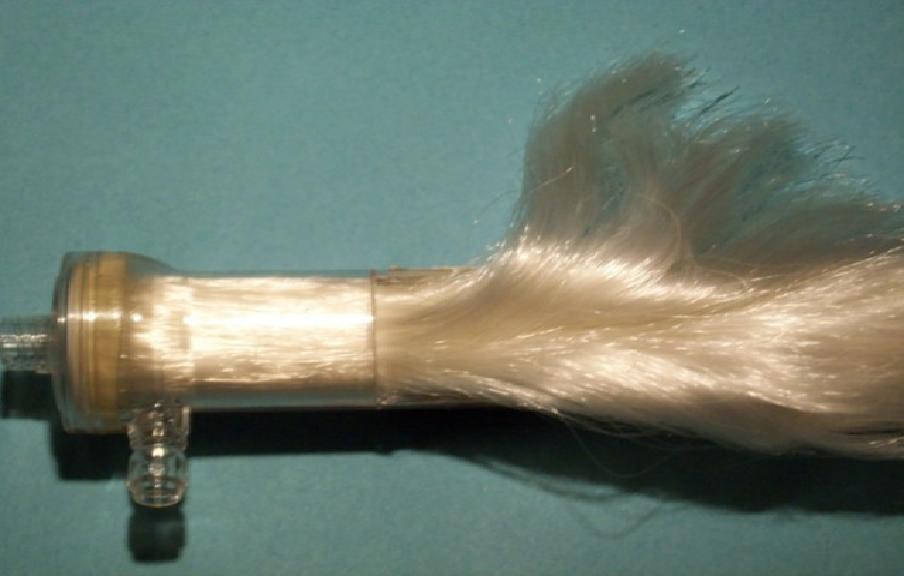 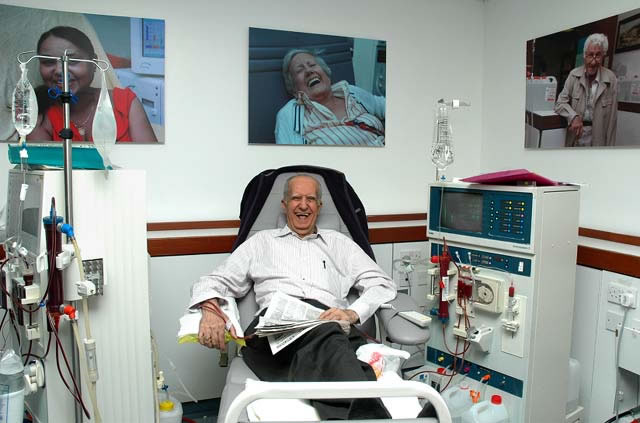 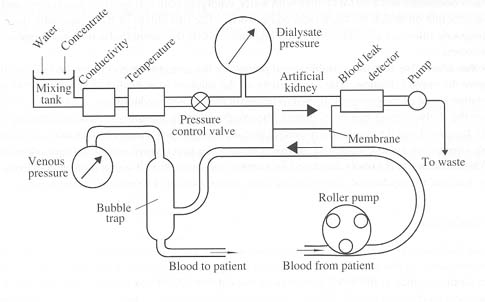 question  1
which of the following does your dialysis nurse need to know to decide how much fluid to remove?

A
B
C	
D
E
how swollen the patient’s ankles are
the patient’s blood pressure
how much fluid the patient has drunk
the patient’s weight
the patient’s plasma sodium
haemodialysis access
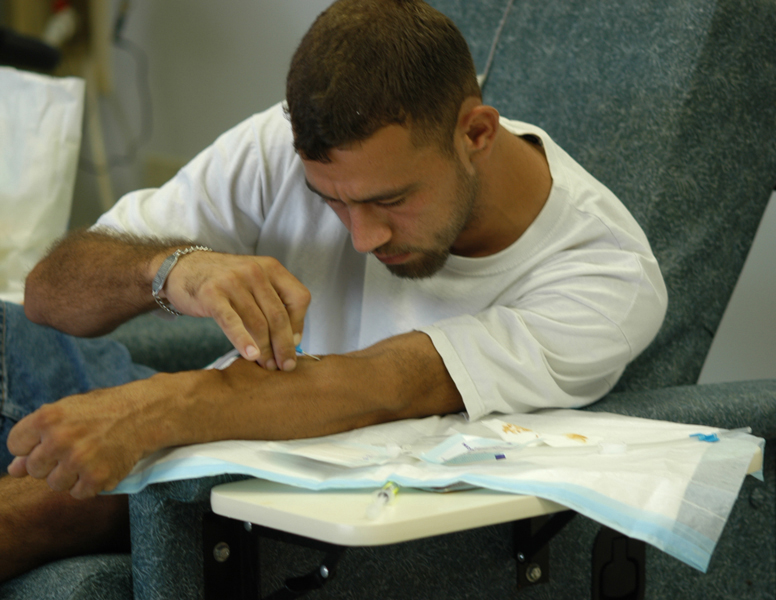 fistula
line
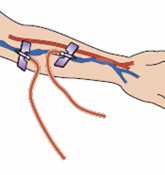 dialysis “line”
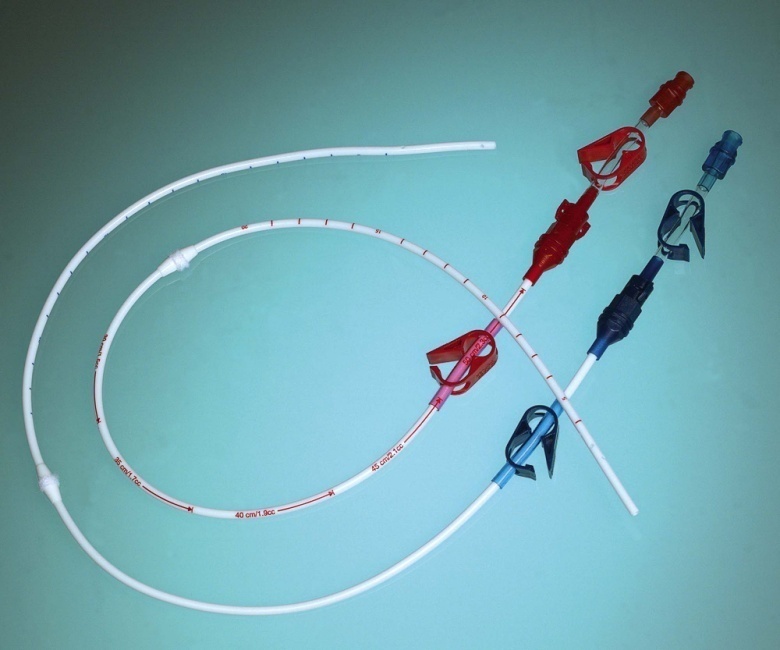 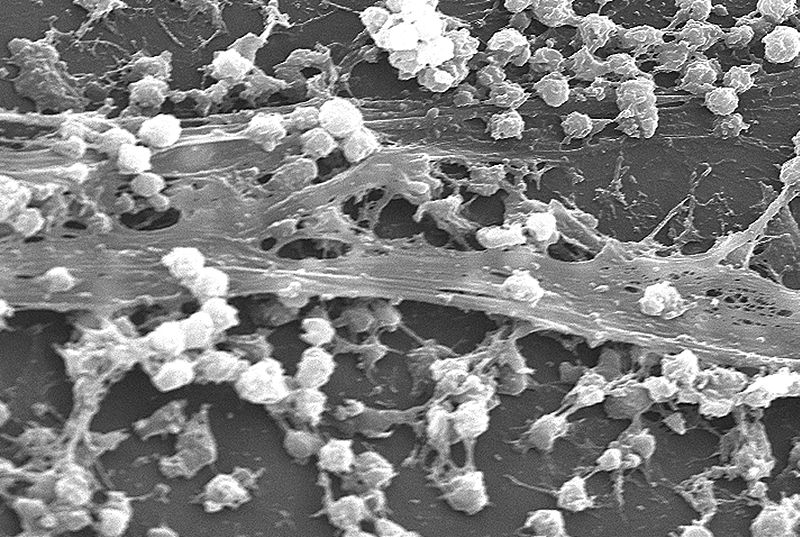 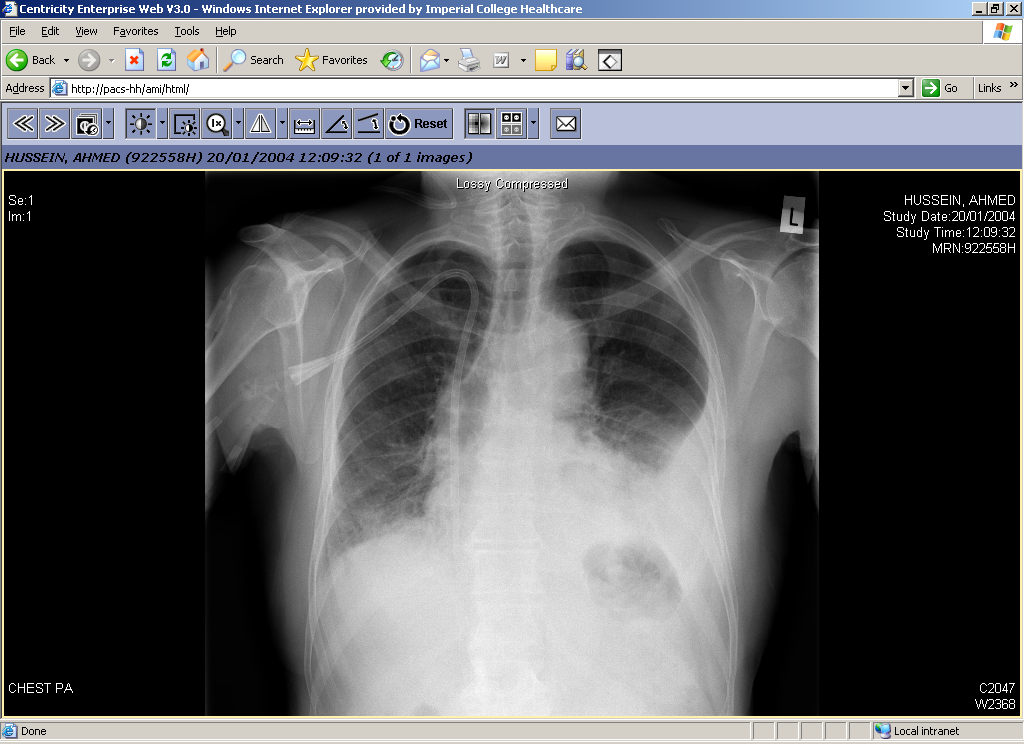 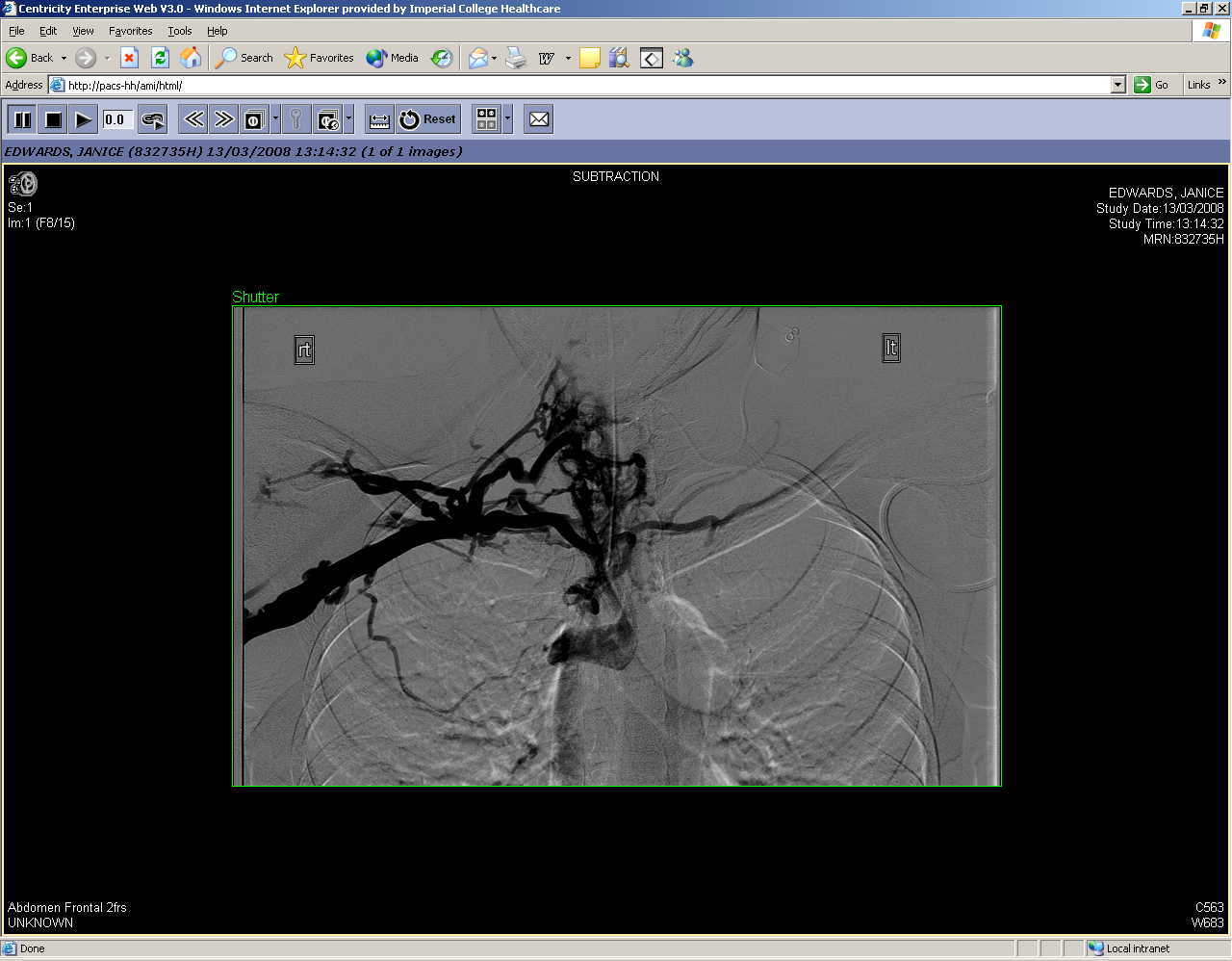 anaemia
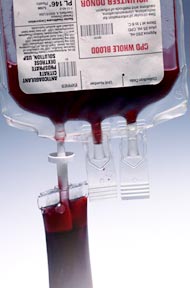 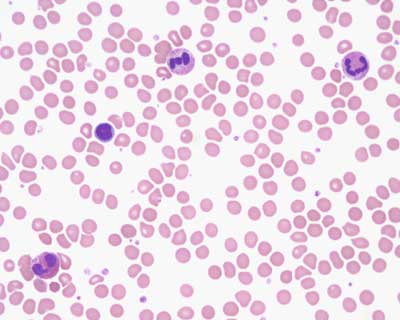 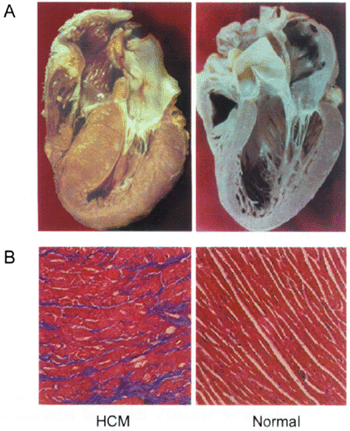 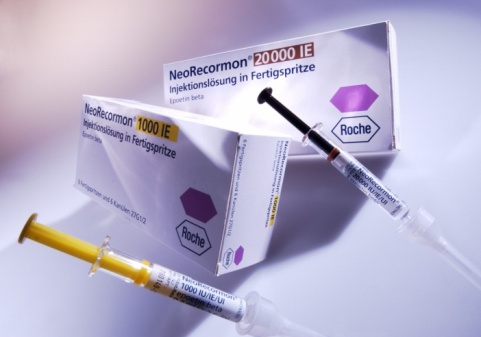 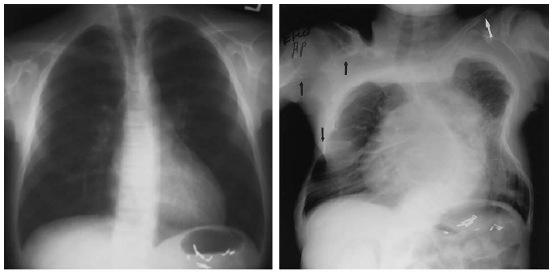 bone disease
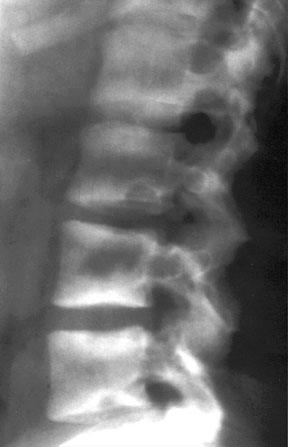 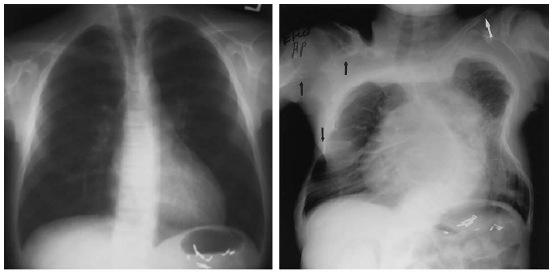 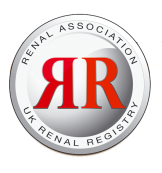 UK Renal Registry 11th Annual Report
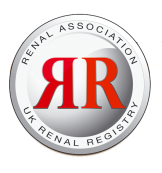 UK Renal Registry 11th Annual Report
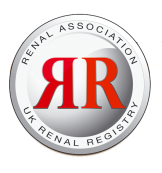 UK Renal Registry 11th Annual Report
cardiovascular disease
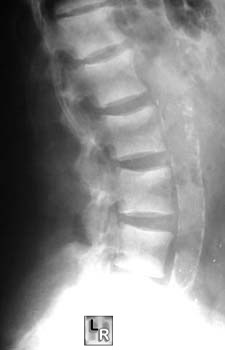 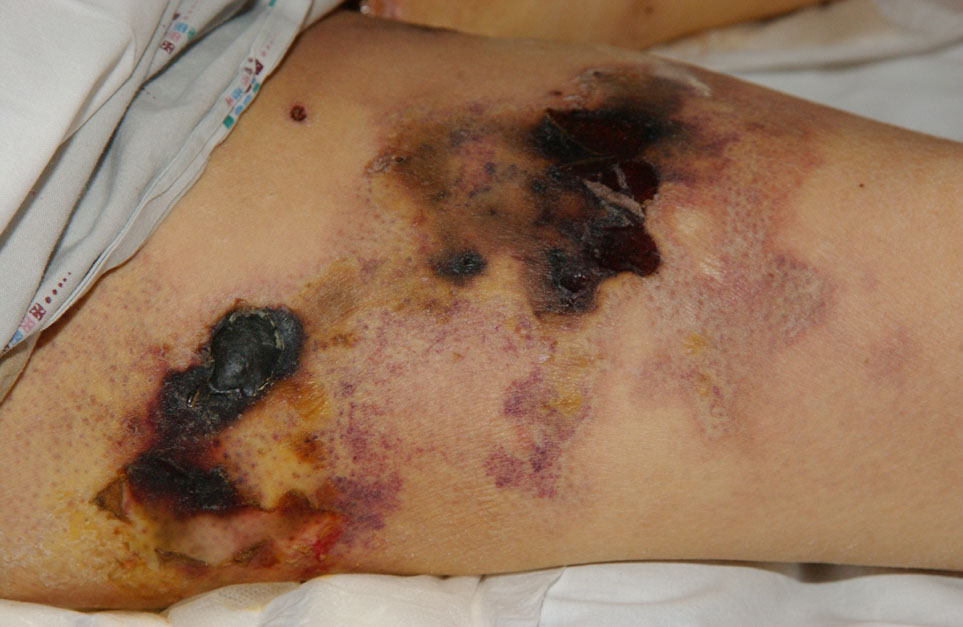 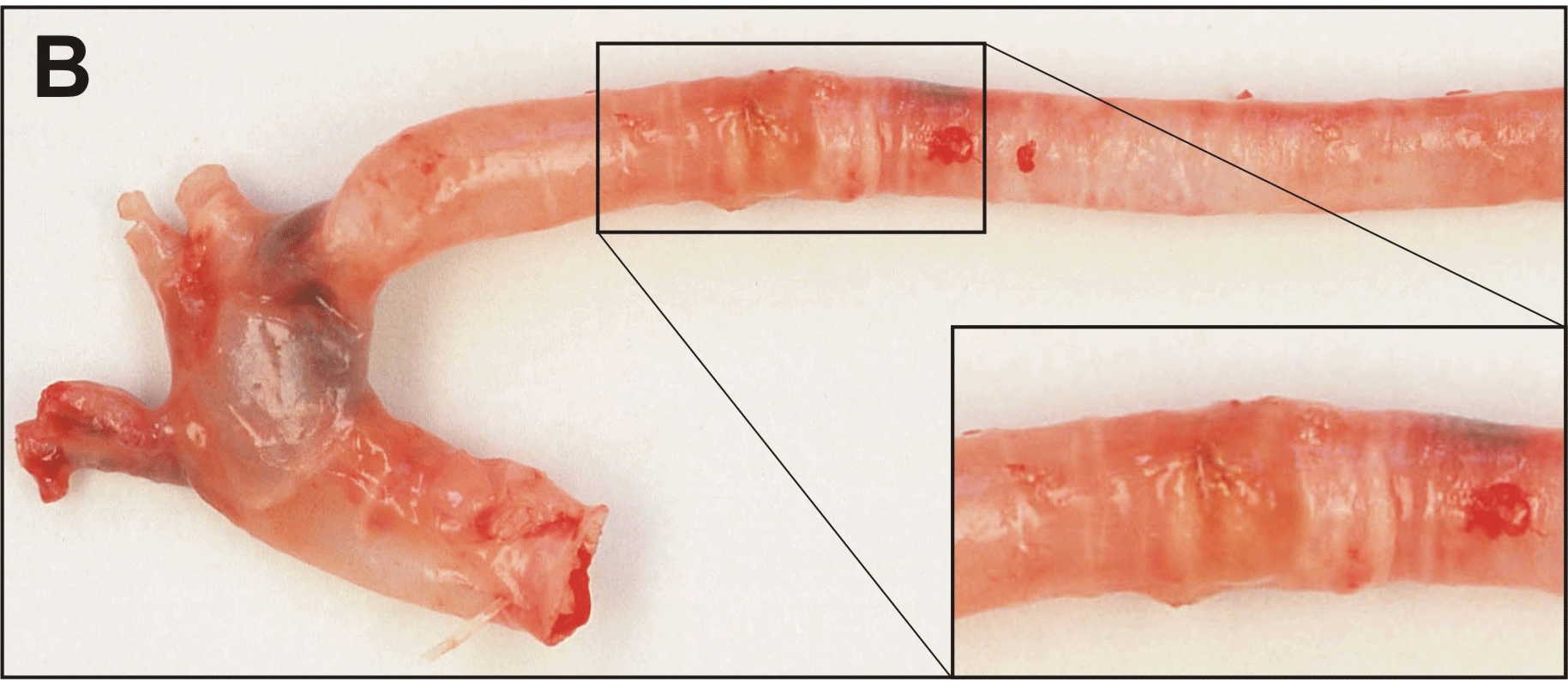 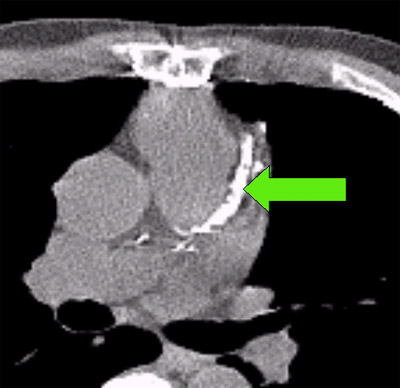 [Speaker Notes: So why is it better for dialysis patients to be fat and have high cholesterol?
Quite a likely explanation, is that the cardiovascular disease found in dialysis patients is a different disease process from that found in most people
And it does have strikingly different characteristics, with prominent arterial calcification and often low grade inflammation
These CT scans show extensive coronary and aortic calcification.]
peritoneal dialysis
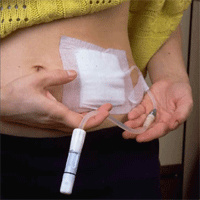 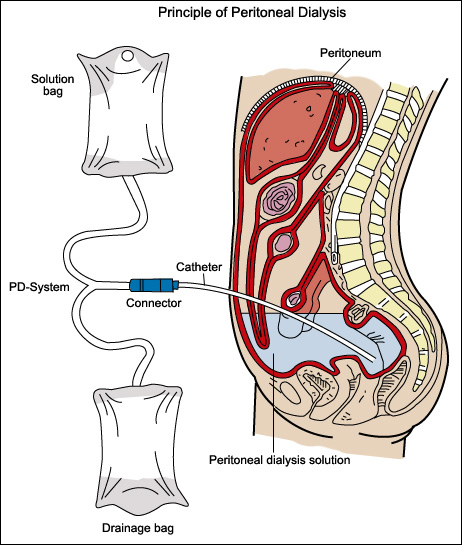 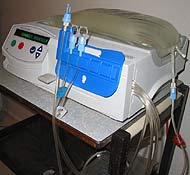 mortality
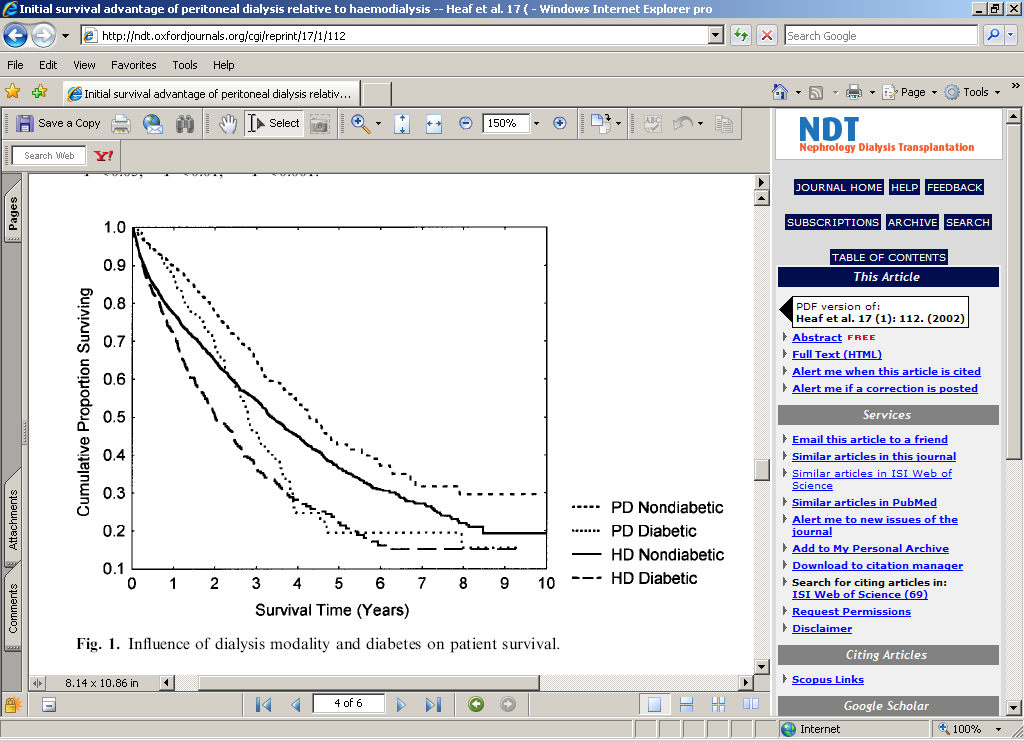 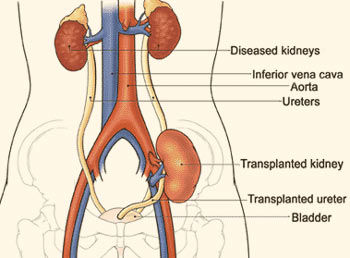 transplantation
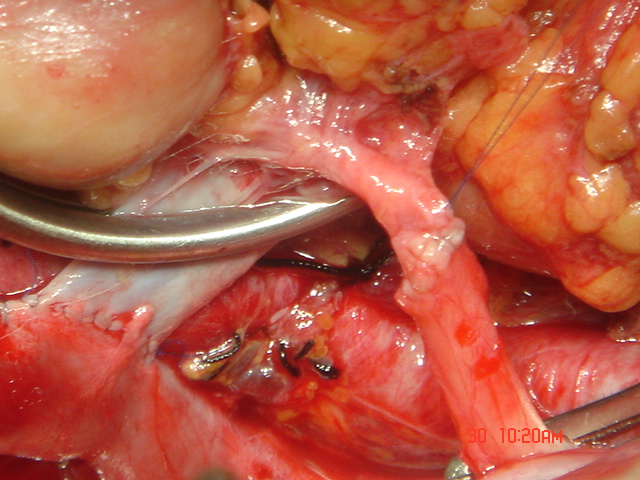 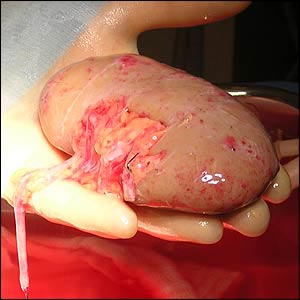 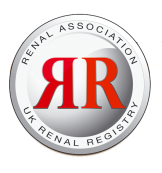 UK Renal Registry 11th Annual Report
immune suppression
corticosteroids

calcineurin inhibitors	cyclosporine
					tacrolimus

antiproliferative agents	azathioprine
					mycophenolate

monoclonal antobodies	IL-2R	daclizumab
					CD52	alemtuzumab
complications - early
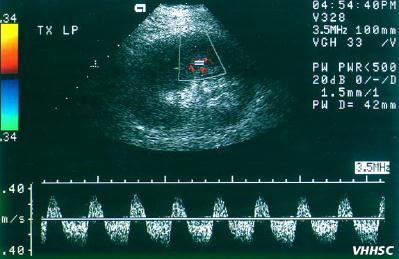 vein thrombosis
ureteric obstruction
rejection
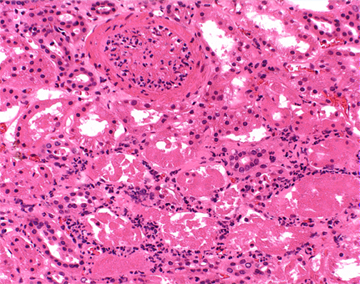 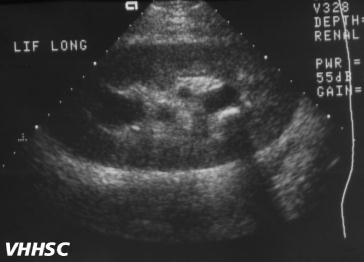 complications - late
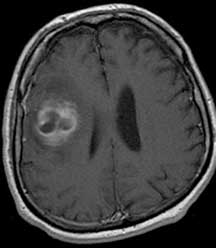 infections
			CMV
			fungal

cancers
			skin
			lymphoma

chronic graft failure
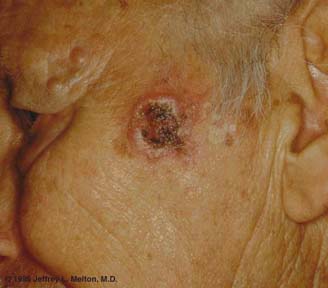 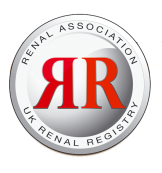 UK Renal Registry 11th Annual Report
outcome
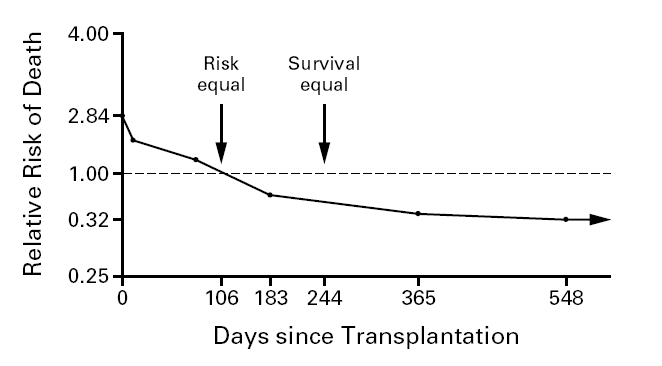 deceased donors
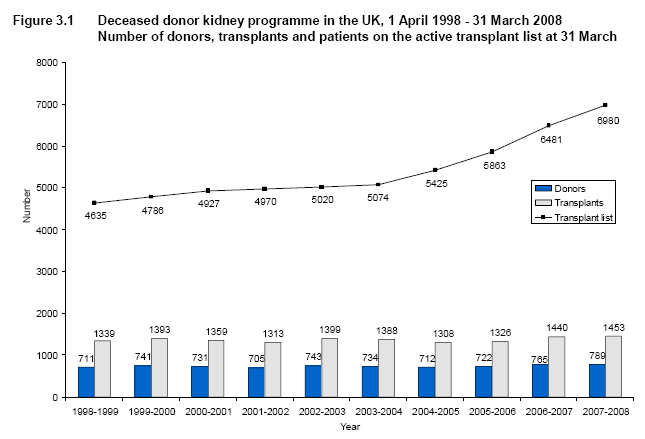 tissue typing
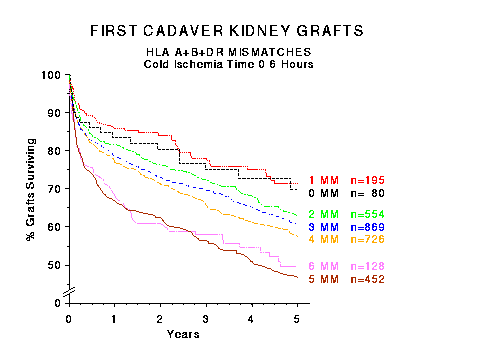 waiting time
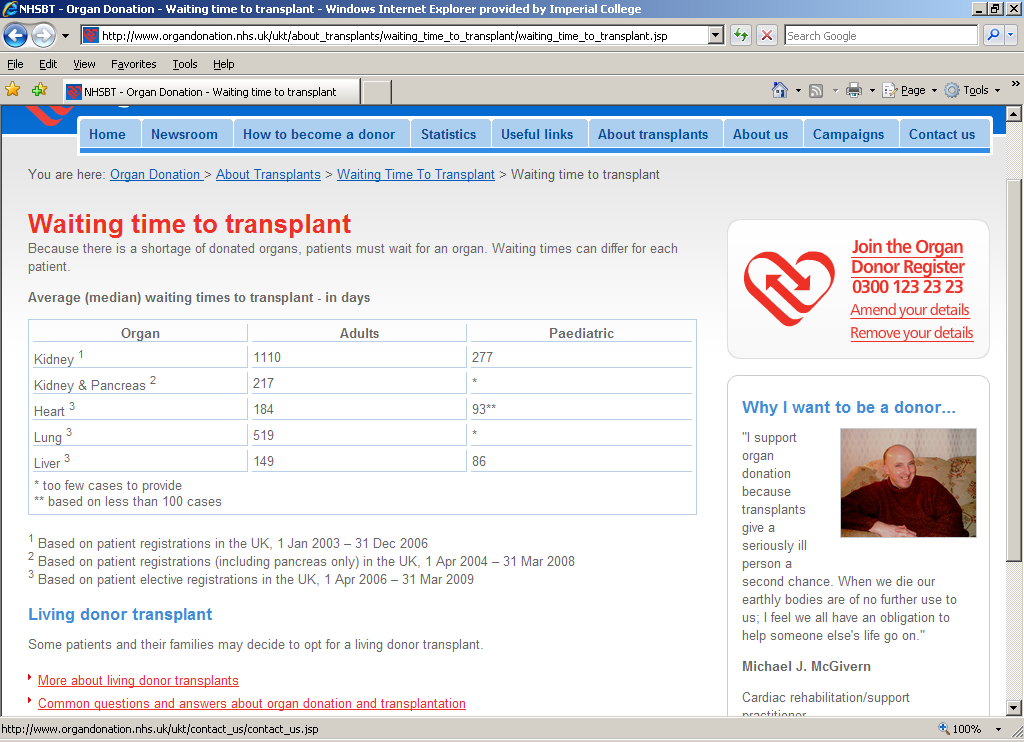 living donors
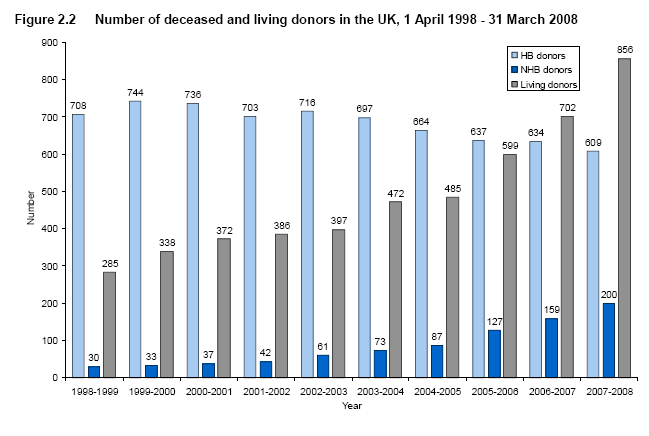 do’s and don’ts
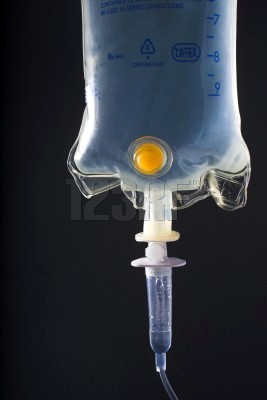 don’t prescribe IV fluids to dialysis patients

don’t use dialysis access devices for anything

do discuss patients with their renal unit

do check drug doses with your pharmacist
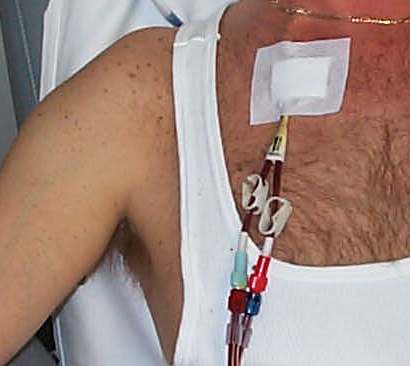 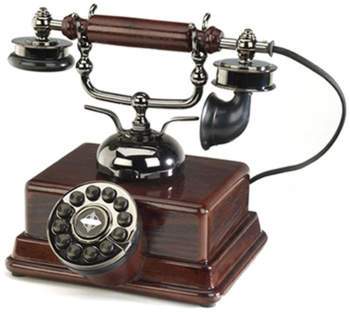 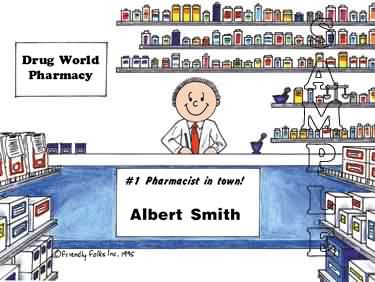 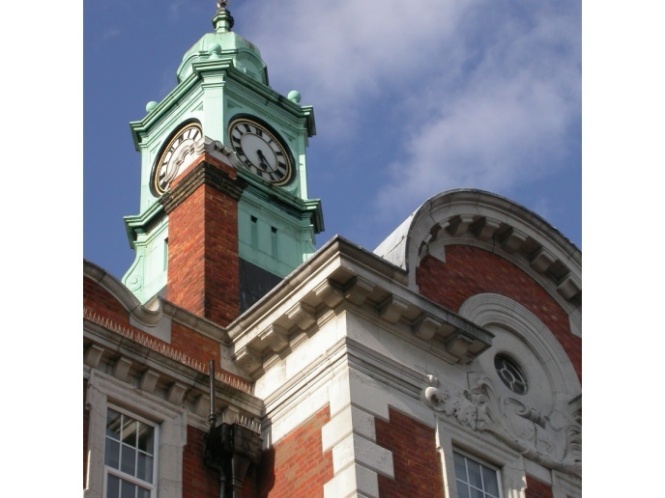 summary
life without kidneys is possible, but…
			must be planned
			changes lifestyle
			affects other organs
			affects family members
			shortens life expectancy
			…is best avoided!